Accounts Receivables
CDP Portal
Table of Contents
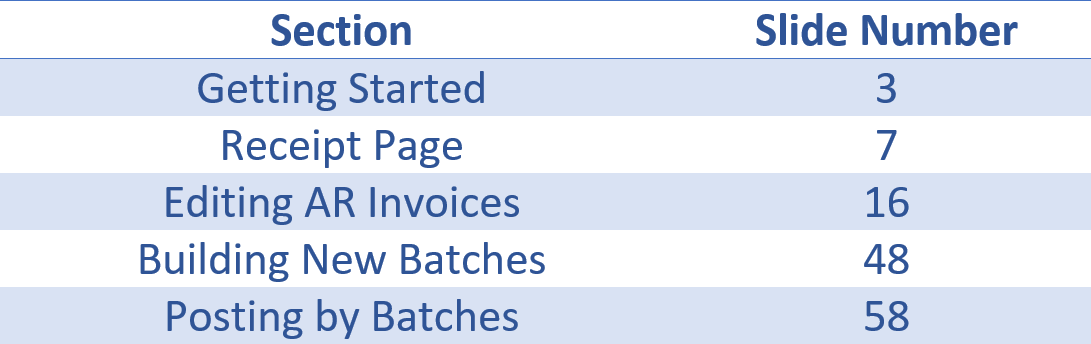 Accounts Receivables
Getting Started
Log in to the CDP Portal
Verify that you have one of these two security groups in your memberships
To view Accounts Receivables

KYCMS_AR_View

To view and update Accounts Receivables

KYCMS_AR_Update
If you need to request access
Account Receivables
Receipt Page
Encounter Entry Receipt Page
After entering the patient’s PEF, you will receive the Receipt page showing any charges that are the patient’s responsibility
If money is collected, it can be posted, and a receipt will be generated.
After entering PEF, you will click Save.
Receipt page will be returned
Top of the page will show patient info, charges for today and if any co-pay is due.
At the bottom you will see total charges, agency assumed, previous balance and total due today.
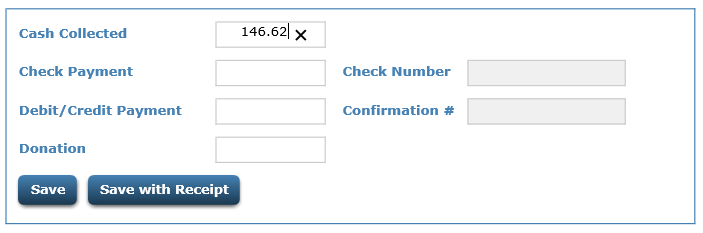 Cash, check, credit card, or donation information can be captured.
The Save button will save and post the payment.
The Save with Receipt will save and post the payment and produce a receipt.
Any money collected will be posted immediately.
Receipt
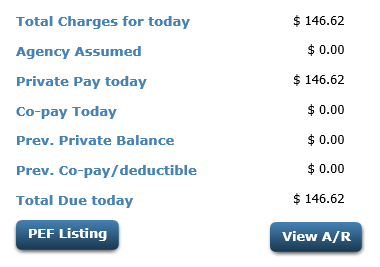 Totals for today along with previous portal balances are shown.
The PEF Listing button will return you to the listing of the patient’s PEFs.
The View A/R button will take you to the patient’s accounts receivables page.
Accounts Receivable
Viewing/Editing patient’s AR invoices
Click Patient Search
Search for your patient
Once found, click the Patient Menu icon.
From the Patient Menu, click AR Listing
A screen returns showing all AR invoices for the patient.
A Patient Menu button at top of page will take you back to the patient menu.
The List of A/Rs section will show the existing invoices and details.
To view AR details, click the
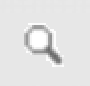 AR Invoice view
The Back button will return you to the AR listing
To edit an invoice, click the
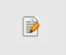 AR Invoice edit
AR Invoice number is now the PEF number + payor codePEF # 30006008, PC = 01AR invoice = 3000600801
Comment can now be captured
Posting money by CPT code
Pay Individual CPT set to YES, will allow money to be posted to the CPT code.  Enter Payment Amount and Adjusted Amount if any.
Adjusted amounts can now be transferred to a new invoice and payor, if needed.  Multiple CPT codes can be adjusted and transferred at the same time.
To transfer an amount, first click the drop down and select the payor to transfer too.
Next, enter the Transfer Amount.  When the payment information is saved, the new invoice will be created.  The invoice you are transferring from, will not automatically adjust off.  You will adjust off if it should be cleared.
After saving, if we go back to the List of ARs, we see the new invoice transferred to Insurance.  This function will not change the encounter or bill the claim.
Posting money by Invoice
Pay Individual CPT set to NO, will post money at the invoice level. Payment/adjustments posted will be spread across all CPT codes with a non-zero open amount.
Pay All? YES or NOYes, when paying the remaining open amount.No, when paying a portion of open amount. You will use this option if adjusting the remaining open amount.
Adjust Remaining? YES or NOYes, any remaining balance will be adjusted to zero.  You will use this option if transferring remaining balance to another payor code.No, any remaining balance will NOT be adjusted to zero.
Transfer, provides a drop-down list of other payer sources. The amount adjusted will be used to set up a new AR invoice to the payer source selected and the amount adjusted.
Batch Number – If posting using batch numbers, you will select your batch number from the drop down.  Batch numbers are not required to post or adjust open amounts.
Payment Amount – The amount you are paying to this invoice.  If Pay All is set to yes, this amount must be equal to the total open amount.
Return Check Fee – If a check is returned for insufficient funds, this field will allow you to add the fee your clinic charges to the invoice.
Payment and PEF – This button will post your payment and take you to the PEF listing page.
Payment – This button will post your payment and take you to the AR listing page.
Back – This button return you to the AR listing.  It will not post any payments or adjustments if they have been entered on the page.
Accounts Receivable
Building a new batches
Click Accounts Receivable
Click New
Batch Setup page
Clinic – use drop down to selectDate – click field and select date from calendar.
Payor Code – select from the drop downInsurance Company – select from drop down.  Can only be entered if payor code is Insurance.
Contract Company – select from the drop down. Can only be entered if payor code is Contract.Medicaid MCO – select from drop down.  Can only be entered if payor code is Medicaid or Medicaid MCO.
Check/EFT# – enter the check or EFT number you are posting.Check Date – click the field and enter the date from the calendar drop down.Check Amount – the amount of the check or EFT.
Save – will save the batch information and return you to the AR batch search page.Cancel – will not save the batch information and return you to the AR batch search page.
Batch Setup
Accounts Receivable
Searching for a batch
Click Accounts Receivable
To search for a batch, fill in search filters.  The more you enter, the more it will narrow your results.
Once filters are set, click Search to find desired batch or Clear to start your search over.
If you search, a list of batches matching your filters will be returned.
To edit the batch details, click
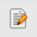 To delete the batch, click
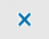 To post to the batch, click
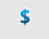 The Batch AR Pat Search allows you to search for patient’s invoices to post money.  Also shows if money has been posted to the batch.
If search filters are left blank and you search, it will return all invoices posted to, from this batch.
You see the two invoice that make up the $40 that was posted.
You can use the search to locate other invoice that you need to post money.
Enter search filters and click search.
Invoices matching search will be added to the list.
To post to the invoice, click
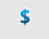 You will enter your payment as you learned in previous slides
If you use the search filters, you will then click Post Payment/Next Patient.  This will post the payment and take you to the search results.
To return to the batch search page after entering payment info, click Post Payment/Batch.
Any Questions????
Contact CDP Customer Support

1-866-237-4814

customersupport@cdpehs.com